Natalie
Tortorello
One-year, unexpired term
Gino
Dellomo
One-year, unexpired term
Evelyn
Murphy
Louder!
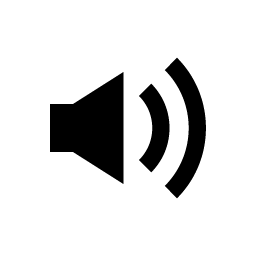 Sylvia
Sylvia
Frank
Pallone
Brent
Sonnek-Schmelz